ЭКСТРЕМИЗМ – УГРОЗА ОБЩЕСТВУ
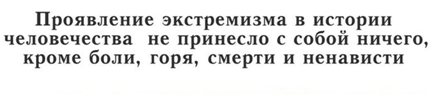 Экстремизм как форма крайней, бескомпромиссной приверженности каким-либо взглядам, концепциям (неважно политическим, религиозным, поведенческим) существует не первый век. 	Начиная с XIX века и вплоть до сегодняшнего
дня эта форма противодействия нормальному развитию общества и укладу жизни стала насущной проблемой.
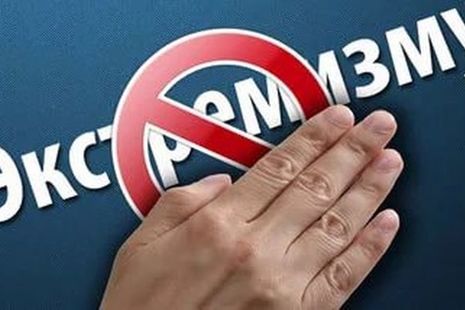 В социальных сетях и блогосфере, пользовательИнтернета получает большую часть виртуального общения и может контактировать бесконтрольно с носителями любых идей. 
	Интернет, и в частности социальные сети,так популярны у адептов экстремизма – им нужна «трибуна» для пропаганды своих взглядов.
	В сети функционирует большое количество новостных агентств и сайтов, напрямую не связанных с террористическими организациями, но разделяющих их идеологию и оказывающих террористам поддержку в различных формах.
	Чтобы избежать блокировки со стороны органов власти, многие сайты постоянно меняют свои адреса.
Методы информационного воздействия, которыми пользуются вербовщики и распространители противоправных идей, старые и хорошо известные средства, такие как подтасовка фактов, игры на необразованности или незнании определенных вещей, манипулирование тенденциозно подобранными новостями и яркая риторика. 
Единственный метод борьбы 
с распространением «вброса» - 
проверка и перепроверка информации.
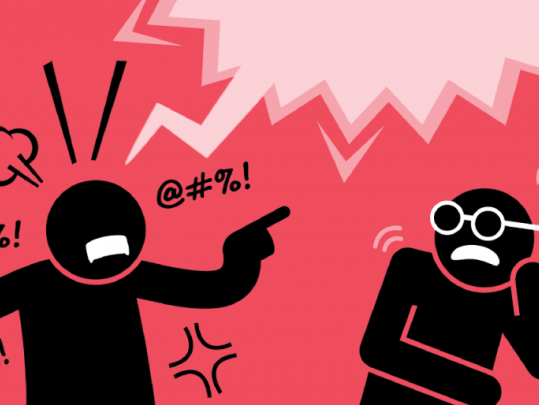 Как выглядит «экстремистский материал»? Признать тот или текст экстремистским может эксперт,но знать и уметь находить признаки экстремизма Вы должны уметь
Если в тексте содержаться:	1. призывы к изменению государственного строя насильственным путем (т.е. призывы к революции, к восстанию, к неповиновению законно избранной власти, а также собственно эта деятельность);	2. публичные призывы к осуществлению террористическойдеятельности или публичное оправдание терроризма, в том числе с использованием средств массовой информации (под этим понимается заявление того или иного (источника) о признанииидеологии и практики терроризма правильными, нуждающимисяв поддержке и подражании);
3. возбуждение социальной, расовой, национальной или религиозной розни (призывы к убийству, избиению или выселению лиц определенной национальности или вероисповедания);
	4. пропаганда исключительности, превосходства либонеполноценности человека по признаку его социальной, расовой, национальной, религиозной или языковой принадлежности.Если в увиденном Вами тексте 
присутствует хотя бы один из 
перечисленных признаков – 
относится к этому тексту надо 
с повышенной настороженностью.
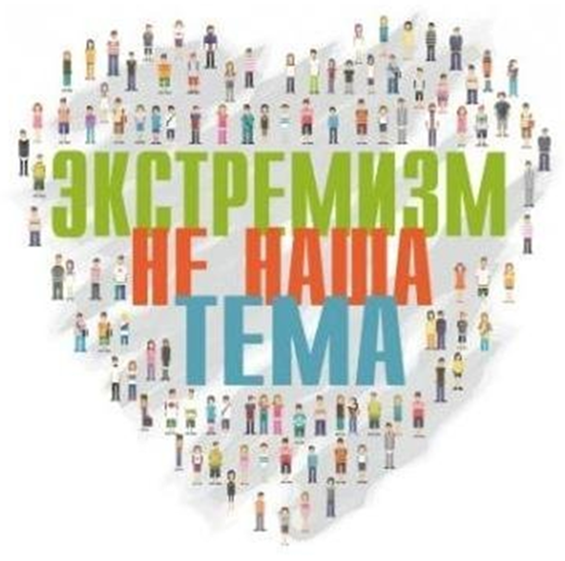 В Республике Беларусь правовые и организационные основы противодействия экстремизму в целях защиты прав, свобод и законных интересов личности, конституционного строя и территориальной целостности Республики Беларусь, обеспечения безопасности общества и государства определены в Законе Республики Беларусь от 4 января 2007 года №203-3 
«О противодействии экстремизму».  
	Статья 17. Ответственность граждан за осуществление экстремистской деятельности
За осуществление экстремистской деятельности граждане несут ответственность в соответствии с законодательными актами.
Кодекс Республики Беларусь 
«Об административных правонарушениях»

Статья 17.8. Распространение произведений, пропагандирующих культ насилия и жестокости
Изготовление либо хранение с целью распространения или рекламирования либо распространение или рекламирование‚ а равно публичная демонстрация кино- и видеофильмов или иных произведений, пропагандирующих культ насилия и жестокости, 
– влекут наложение штрафа в размере от десяти до тридцати базовых величин с конфискацией указанных произведений, на индивидуального предпринимателя – от десяти до ста базовых величин с конфискацией указанных произведений, а на юридическое лицо – до пятисот базовых величин с конфискацией указанных произведений.
Кодекс Республики Беларусь 
«Об административных правонарушениях»
Статья 17.11. Изготовление, распространение и (или) хранение экстремистских материалов 
Изготовление и (или) распространение, а равно хранение с целью распространения экстремистских материалов, если в этих деяниях нет состава преступления, 
— влекут наложение штрафа в размере от десяти до пятидесяти базовых величин с конфискацией предмета административного право­нарушения, а также орудий и средств совершения указанного нарушения, или административный арест с конфискацией предмета администра­тивного правонарушения, а также орудий и средств совершения указанного нарушения, на индивидуального предпринимателя — от пятидесяти до ста базовых величин с конфискацией предмета администра­тивного правонарушения, а также орудий и средств совершения указанного нарушения, а на юридическое лицо — от ста до пятисот базовых величин с конфискацией предмета административного правонарушения, а также орудий и средств совершения указанного нарушения».
ПРАВИЛА БЕЗОПАСНОГО ПОВЕДЕНИЯ
Не участвуйте в митингах, шествиях, акциях протеста,
     флешмобах и других массовых мероприятиях, 
     проводимых с использованием лозунгов, 
     провоцирующих национальную, религиозную или социальную рознь.
Не вступайте и не сотрудничайте с организациями, движениями, молодёжными субкультурами, пропагандирующими расизм, национальное превосходство, ненависть, силовые методы решения национальных, религиозных и социальных проблем.
Не проходите мимо нарисованных свастик, этнических оскорблений, символов насилия, проявляйте активную гражданскую позицию, разъясняйте своим друзьям опасность подобных «художеств».
Избегайте организаций, которые привлекают несовершеннолетнюю молодёжь для проведения действий экстремистского характера.
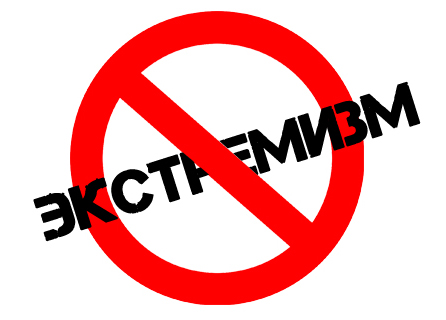 Не откликайтесь на различные призывы и уговоры в сетях Интернета к участию в различных экстремистских акциях, публичных оскорблениях, мероприятиях по поддержке национал-экстремизма и противоправных действий.
Знакомьтесь и изучайте законы, направленные на противодействие экстремистской деятельности, оценивайте правовые последствия преступлений на почве этнического, религиозного и политического экстремизма.
Сообщайте соответствующим органам обо всех увиденных и замеченных экстремистских мероприятиях.
Будьте толерантны во взаимоотношениях с людьми разных национальностей и вероисповеданий, не допускайте оскорблений и противоправных действий по отношению к ним и членам их семей.
За последние годы мы с Вами стали свидетелями массы случаев, когда преступления совершались людьми, не имевшими непосредственного контакта с представителями бандформирований и экстремистских организаций. Причем все чаще исполнителями становились молодые люди. 
	Вспомните, как часто Вы сталкивались в новостных программах со сведениями о том, что тот  или иной боевик совершал преступления, находясь под влиянием идей, почерпнутых из социальных сетей и видеохостингов.
Постарайтесь не совершать ошибок, 
о которых Вы и Ваши близкие будут жалеть всю оставшуюся жизнь.
И все-таки, несмотря на все предостережения, несмотря на всеслова родителей и преподавателей, Вы оказались в щекотливой ситуации: Ваши новые друзья и собеседники, с которыми Вам, безусловно, интересно и приятно поддерживать общение, начинают Вам предлагать то, что не очень соответствует Вашим планам, а перспективы пугают. 
Что делать?
	Если Вам кажется, что собеседник в социальной сети пытается склонить Вас к противоправным действиям, проповедует экстремистские или террористические идеи или вообще перешел к прямым угрозам, в первую очередь, постарайтесь в том или ином виде сохранить всю информацию. Сохраните снимки экрана («скриншоты»), скопируйте в отдельный файл историю переписки, т.д.
Обратитесь в органы безопасности или правоохранительные органы
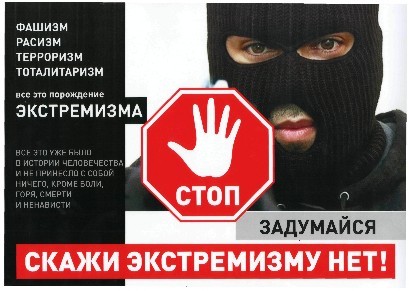